PROPAGACE A SPORTOVNÍ REPREZENTACE UNIVERZITY TOMÁŠE BATI VE ZLÍNĚ 2016.
Ústav tělesné výchovy FaME UTB ve Zlíně, Mgr.Zdeněk Melichárek,PhD.
Dlouhodobé soutěže 2016/2017.
Futsal muži 2.liga východ 8.místo, -2zápasy
Postup do semifinále Českého poháru
UTB Zlín x ERA-PACK CHRUDIM 30.11.2016 (3:10) (700 diváků) hala Euronics.
Volejbal ženy KP – 2.místo, muži-10.místo
Squash muži 1.liga „C“ 5.místo, 2.liga „F“5.místo
Tenis – 5.místo OP Morava II.
Kendo - závody
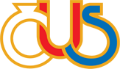 MČR ZŠ,SŠ v Šachu Zlín 21.6.-22.6.2016.
První Závody: KENDO - Hradec Králové                 „mládí vpřed“.
MČR Praha říjen 2016.
Aerobik: MS ve Vídni říjen 2016.
Aerobik: MS ve Vídni říjen 2016.
Výchova mladé generace.
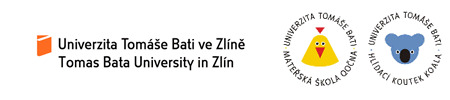 Vystoupení aerobiku v UMŠ
   13.12.2016.
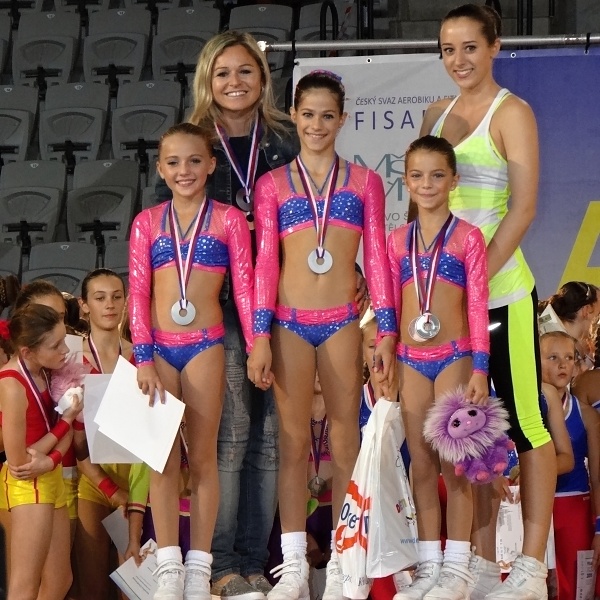 Euro Roma MMXVI – 16.11.-20.11.2016.
Řím: 3.místo tenis mix
Řím: 3.místo futsal ženy.
Řím: 1. místo volejbal muži
Celkové hodnocení univerzit Řím 2016.
UNIVERSITIES FINAL RANKING:
WINNER: UNIVERSITA’ FORO ITALICO (ITALY): 1.500,00 EURO
2ND PLACE: CZECH TECHNICAL UNIVERSITY IN PRAGUE (CZECH REPUBLIC): 800,00 EURO
3RD PLACE: ASUB71 LE CREUSOT (FRANCE): 600,00 EURO
4TH PLACE: TOMAS BATA UNIVERSITY IN ZLIN (CZECH REPUBLIC): 500,00 EURO
5TH PLACE: IESEG LILLE (FRANCE): 400,00 EURO
Řím 16.-20.listopad 2016.
Usnesení SK RVŠ k problematice postavení tělesné výchovy na vysokých školách ze dne 1. 12. 2016:
Studentská komora Rady vysokých škol si uvědomuje důležitost zahrnutí tělesné výchovy ve studijních programech. Z tohoto důvodu podporuje její zachování a další začleňování do procesu vysokoškolského vzdělávání.
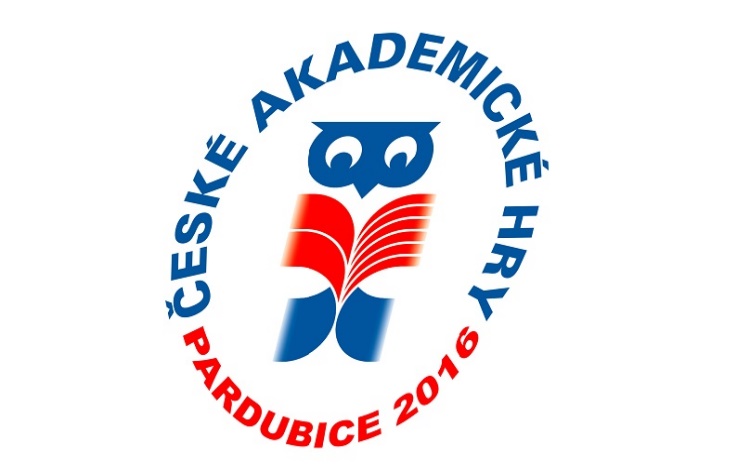 Akademická reprezentace ČR.
18.10.2016 – MŠMT paní ministryně si pozvala vedoucí kateder VŠ.
Se zhoršujícím se zdravotním stavem mladé populace chce do prvních ročníků VŠ opět zavést TV v návaznosti na zdravý životní styl a akademickou reprezentaci ČR.
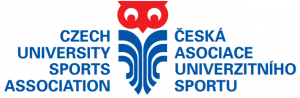 Výuka TV na UTB ve Zlíně 2016/2017.
Do roku 2010 na všech fakultách 4semestry TV.
2010/2011 FT ruší TV.  
2015/2016 FHS ruší TV kromě zdravotních sester.
FMK 2016/2017 ruší 2semestry.
Komplikace s akademickou reprezentací !!!!
Akademická reprezentace ČR - ČAUS.29.1. – 8.2.2017                      19.8. - 30. 8. 2017
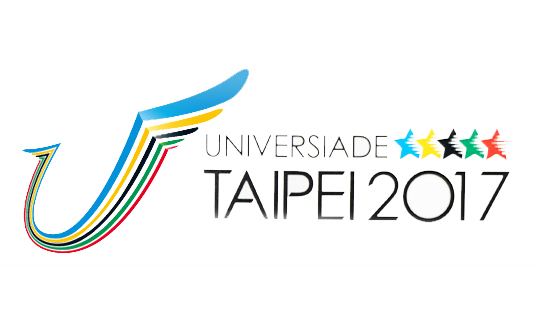 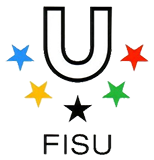 Děkuji za pozornost.